Step 1
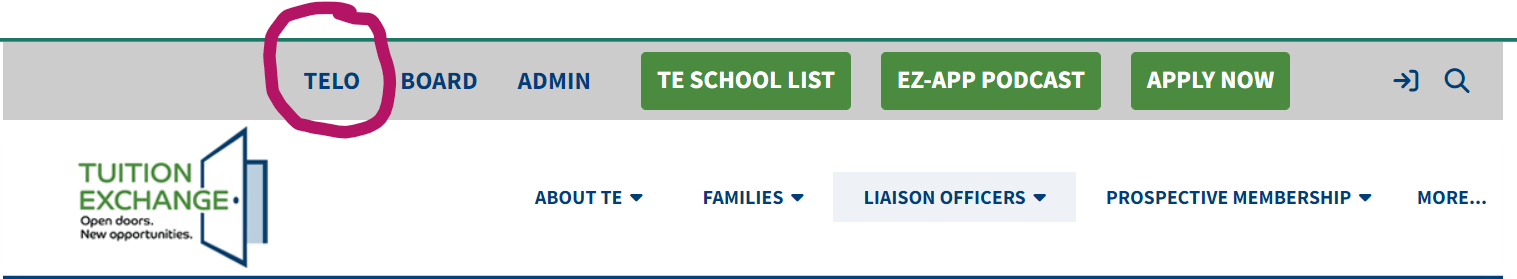 Accessing your Tuition Exchange Liaison
Officer site (www.tuitionexchange.org)
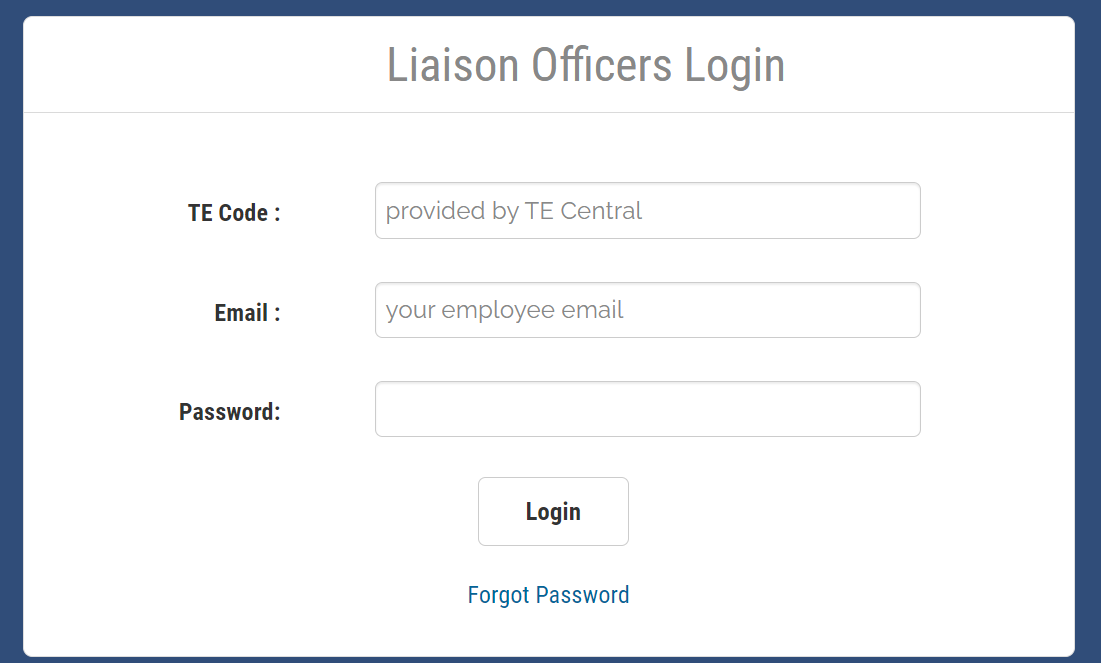 Step 2
Click on the TELO option as circled above
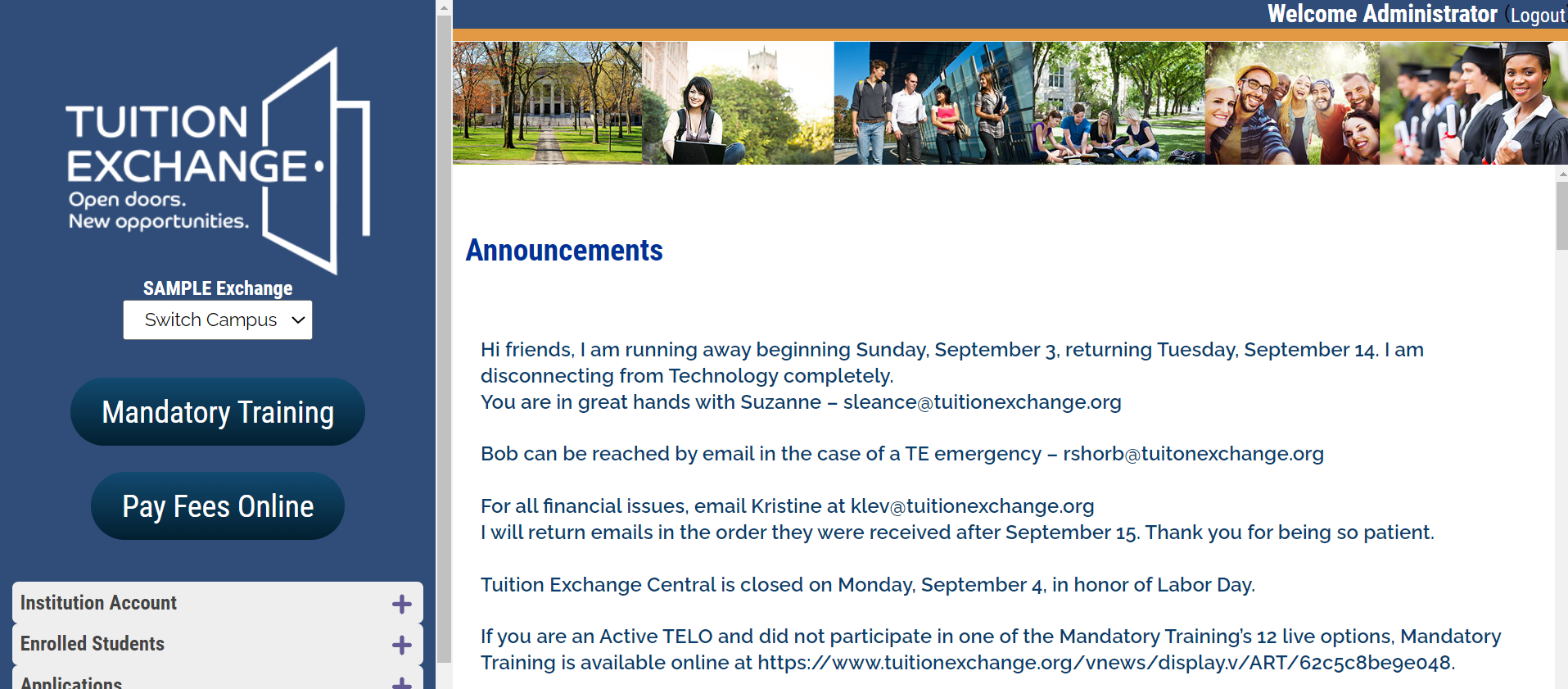 Step 3
This is where TELO’s do their work.